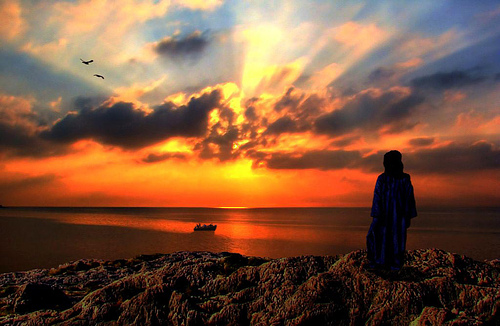 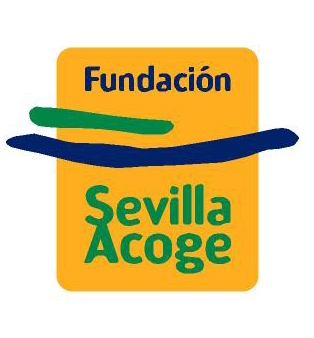 FundaciónSevilla Acoge
“Unir sin confundir, distinguir sin separar”
Fundación Sevilla Acoge
Reyes García de Castro:

“En África no me sentí ni blanca ni extranjera”
“He de devolver la moneda que recibí en África. 
   Si allí fui acogida, aquí vamos a acoger también”.
 
Con estos sentimientos se fundó “SEVILLA ACOGE”.
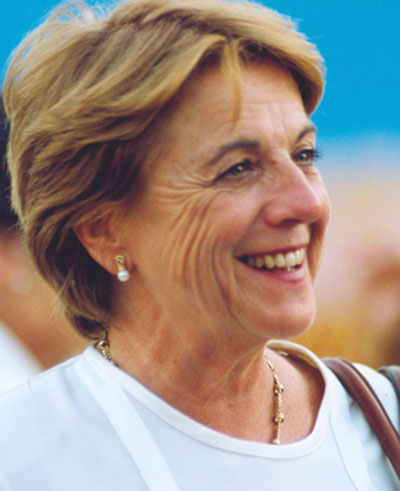 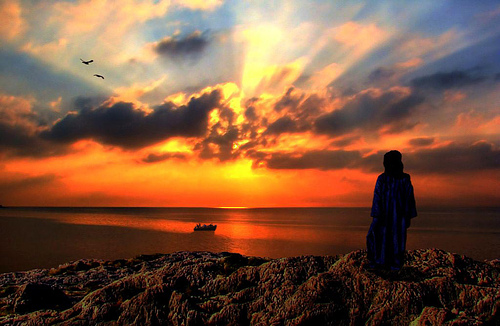 LOS ORÍGENES
Creada en el año 1985, SEVILLA ACOGE es la primera iniciativa que nace en España con el fin específico de trabajar con la población inmigrante residente en nuestro país.
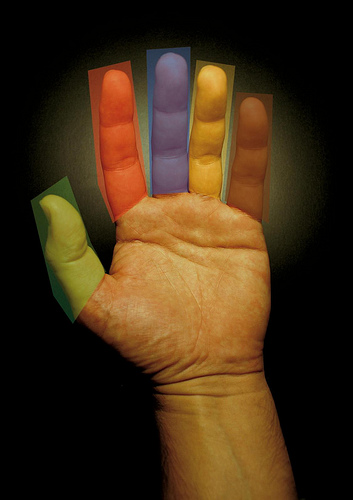 SEVILLA ACOGE 

es independiente de toda entidad política, sindical o religiosa, 

es pluralista y no confesional.
OBJETIVO de SEVILLA ACOGE
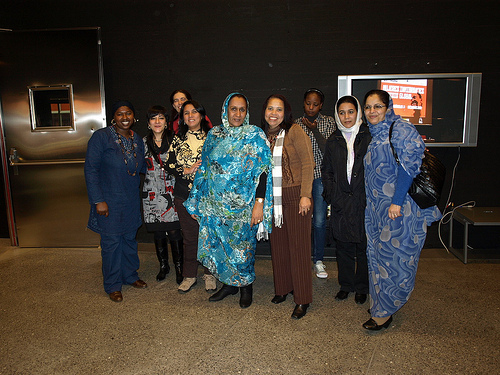 SEVILLA ACOGE pretende 
un cambio de valores
un nuevo modelo social más solidario
donde tengan su sitio las personas de culturas diferentes 
y donde sus libertades, derechos y valores sean reconocidos, protegidos y promocionados.
?
¿
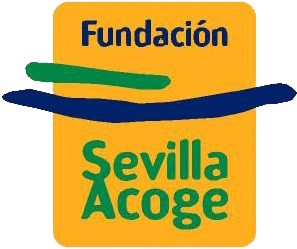 TRES GRANDES METAS
El derecho pleno de ciudadanía.
La integración social.
La convivencia intercultural.
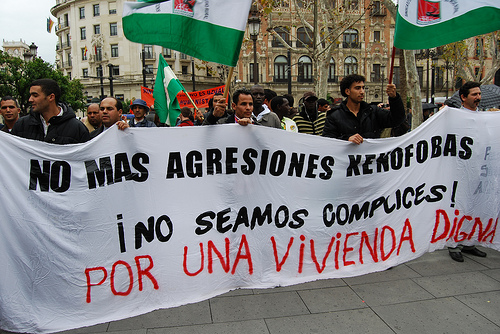 Disfrutar de iguales derechos que los demás por ser personas, no por ser nacionales del país.
1ª El derecho pleno de ciudadanía
No aceptamos ni la exclusión social
ni la exclusión del ámbito de los derechos
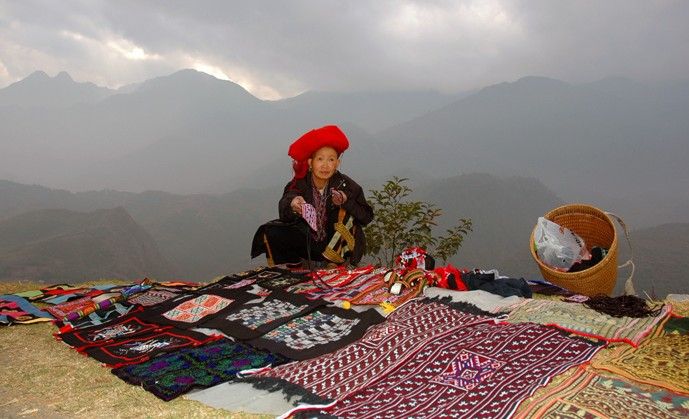 2ª La integración social.
“Unir sin confundir,distinguir sin separar”
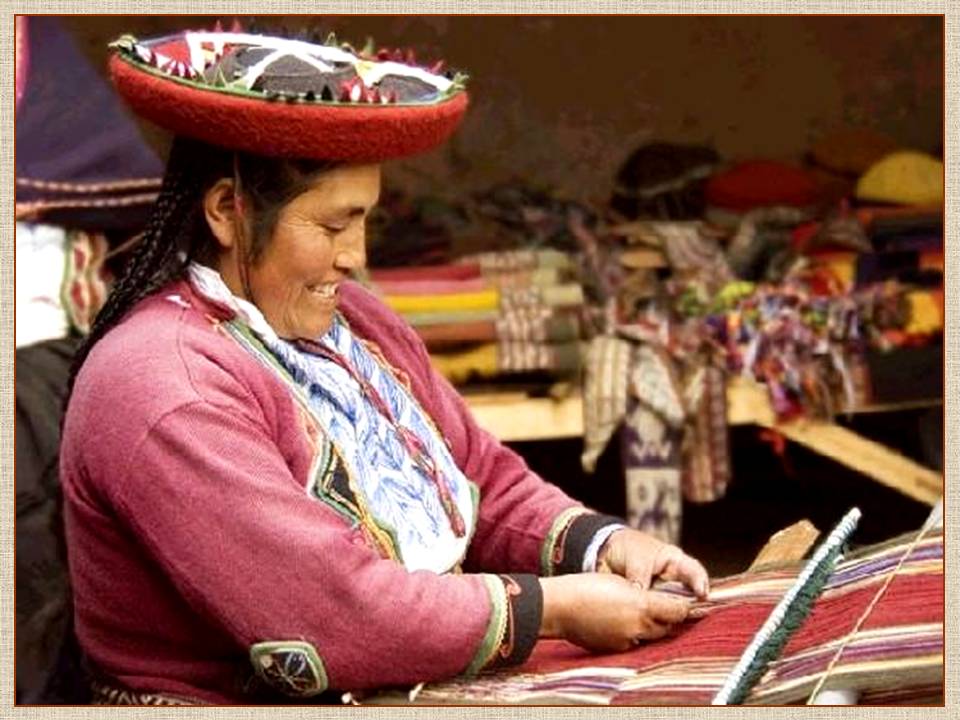 3ª    La convivencia intercultural
Aprender a vivir en una nueva sociedad más plural, respetuosa y enriquecida humanamente con las diferencias.
Inventar nuevas y positivas maneras de vernos y de
relacionarnos
ACCIÓN
La acción de SEVILLA ACOGE pretende contribuir a un cambio social:
Acogiendo a las personas inmigrantes.
Respetando su identidad cultural.
Promoviendo la igualdad de derechos.
Sensibilizando a la sociedad sobre la nueva realidad multicultural.
Creando vínculos de integración y buena vecindad entre inmigrantes y españoles
PROGRAMAS Y ACCIONES DE SEVILLA ACOGE
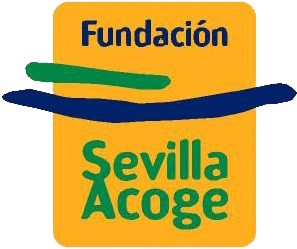 VOLUNTARIADO
ADMINISTRACIÓN
COMUNICACIÓN Y
SENSIBILIZACIÓN
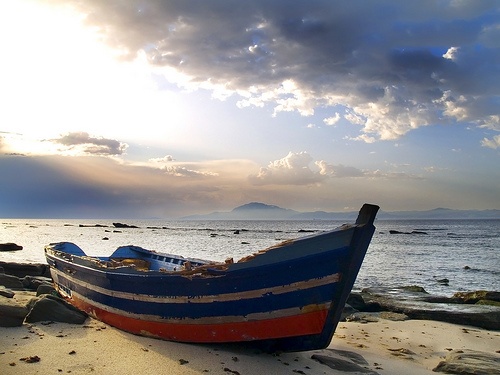 Servicio de acogida
Trabajo social: acogida, información y orientación general
Gestión e intermediación en la búsqueda de vivienda
Apoyo psicosocial
Centro de Acogida Humanitaria para Familias
Centro de Acogida de Emergencia
Microcréditos Sociales
1- Orientación laboral. “Andalucía Orienta”
2 - Prospección de empresas
3 - Servicio de Asesoría Jurídica
4 - Clases de Lengua Española para adultos
Servicio laboral
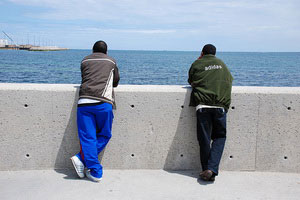 5 - Club de Empleo: búsqueda de empleo a través de las nuevas tecnologías
6 - EPES: Experiencias Profesionales para el Empleo
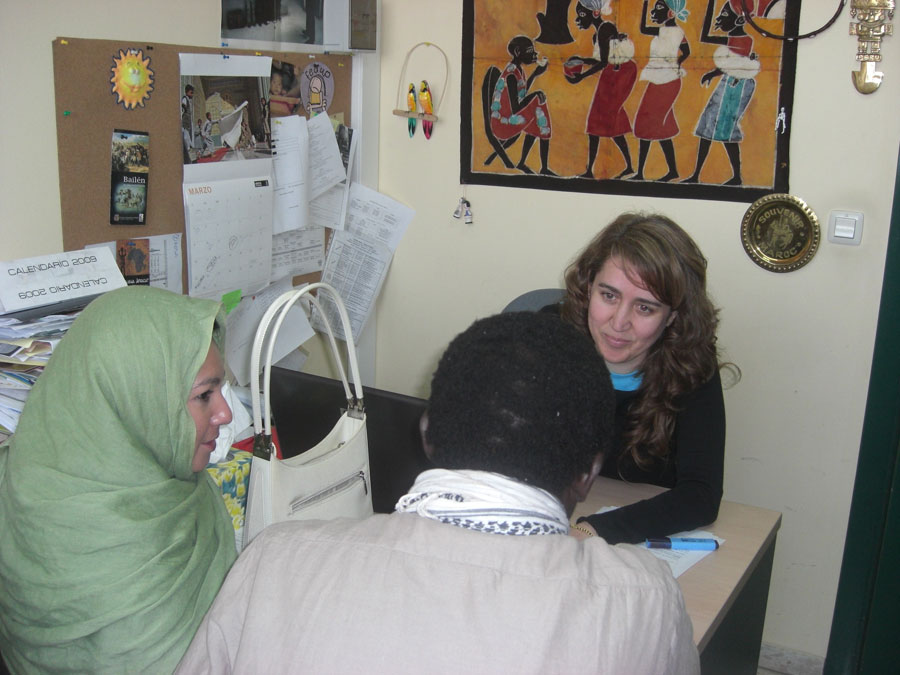 Servicio de mediación intercultural   (M.I.)
en el ámbito familiar
  en el ámbito educativo
    en el ámbito sanitario
      en el ámbito laboral
        en el ámbito comunitario
M.I.
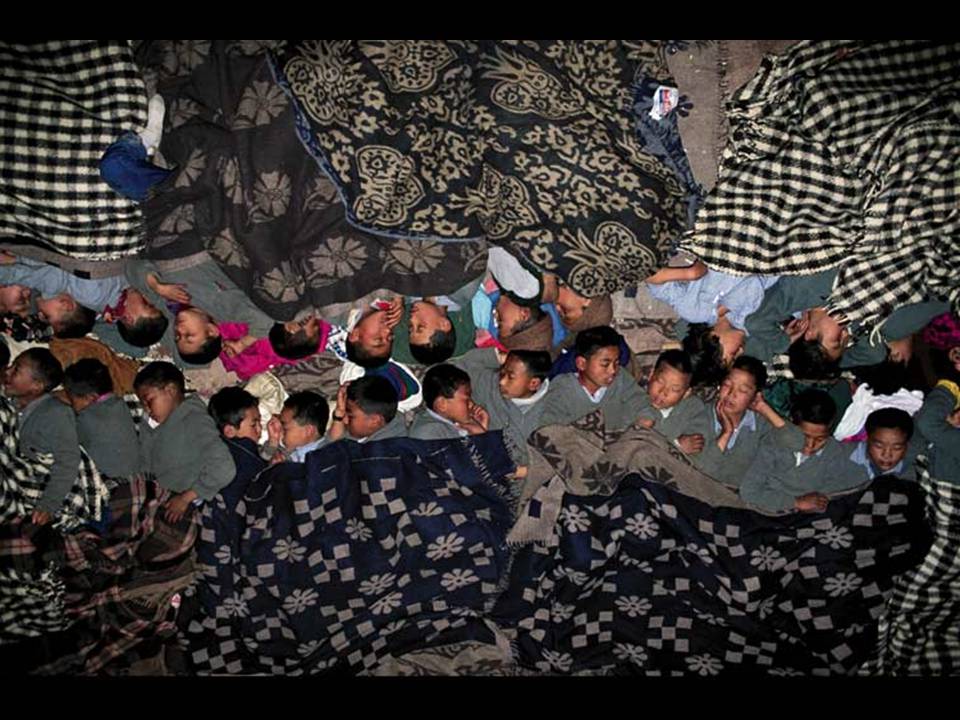 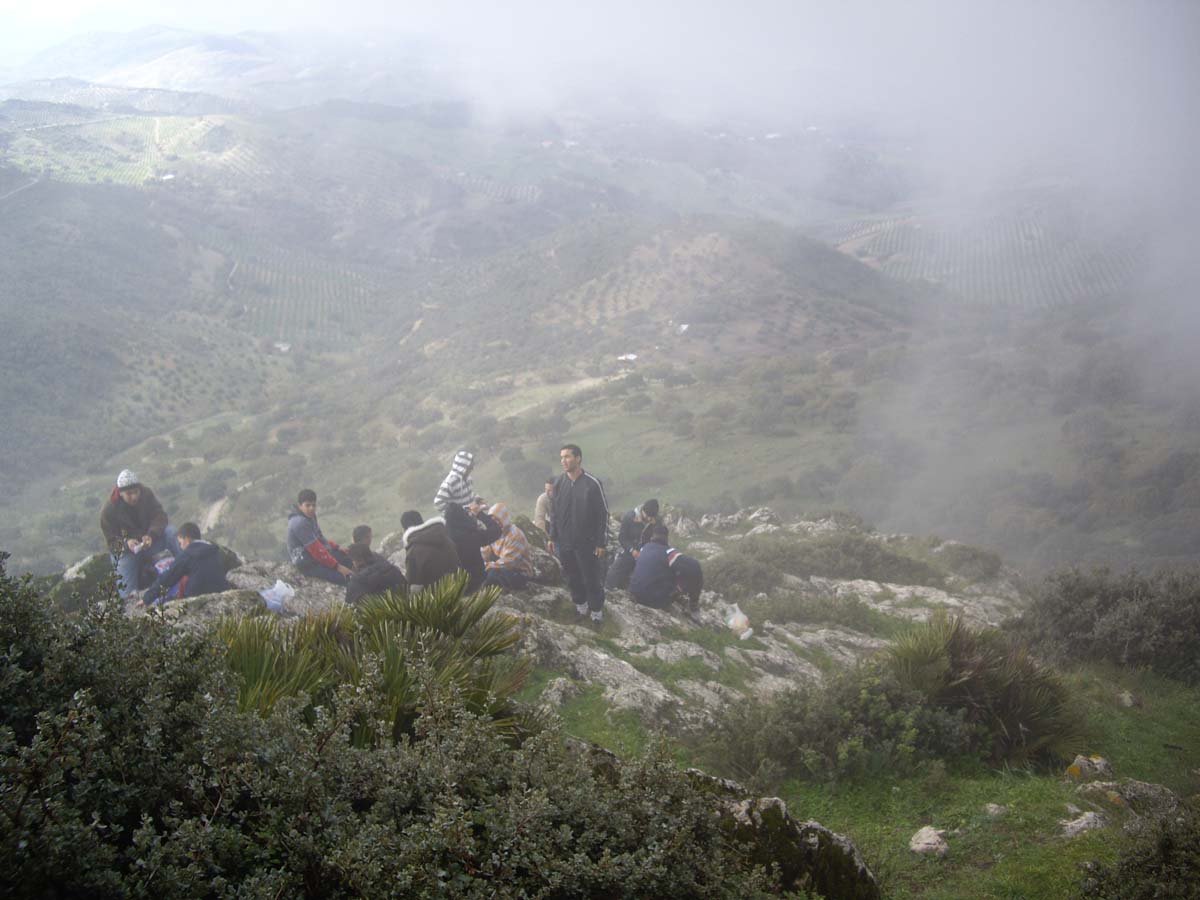 Servicio de jóvenes y menores
Casa de Acogida  de Menores no acompañados (“Assalama”)
Casa de Pre-Autonomía para Jóvenes (”Abaraka”)
Clases de Apoyo Escolar
Actividades Educativas y de Ocio 
Actividades escolares de Sensibilización
Intercambio de Voluntariado Europeo
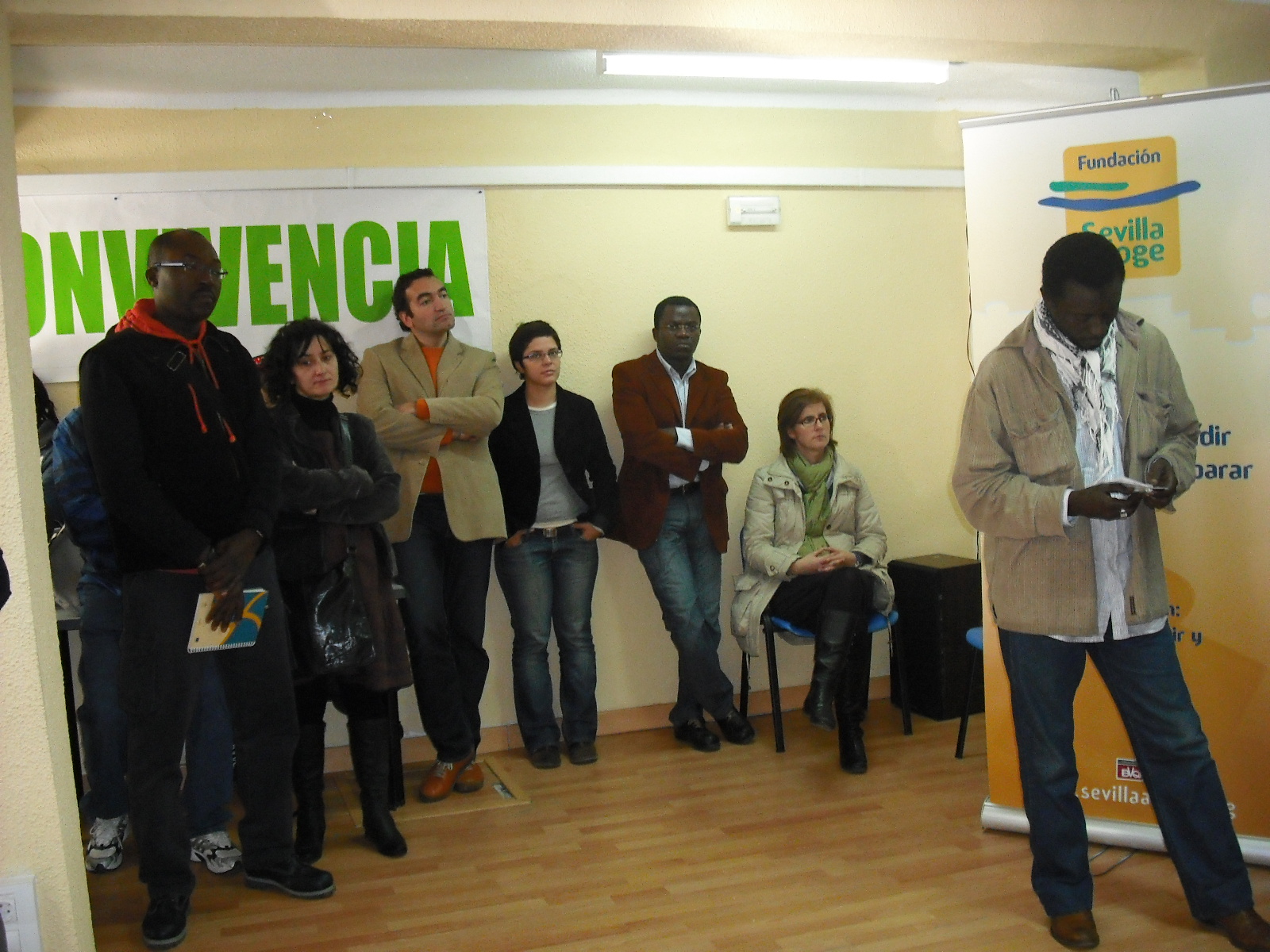 Servicio de formación
Formación de Mediadores Interculturales
Formación sobre Gestión de la Diversidad Cultural en empresas
Formación de Educadores Sociales
Formación del Voluntariado
Cursos de Formación Intercultural para Profesores y Agentes Sociales
Investigaciones y  publicaciones
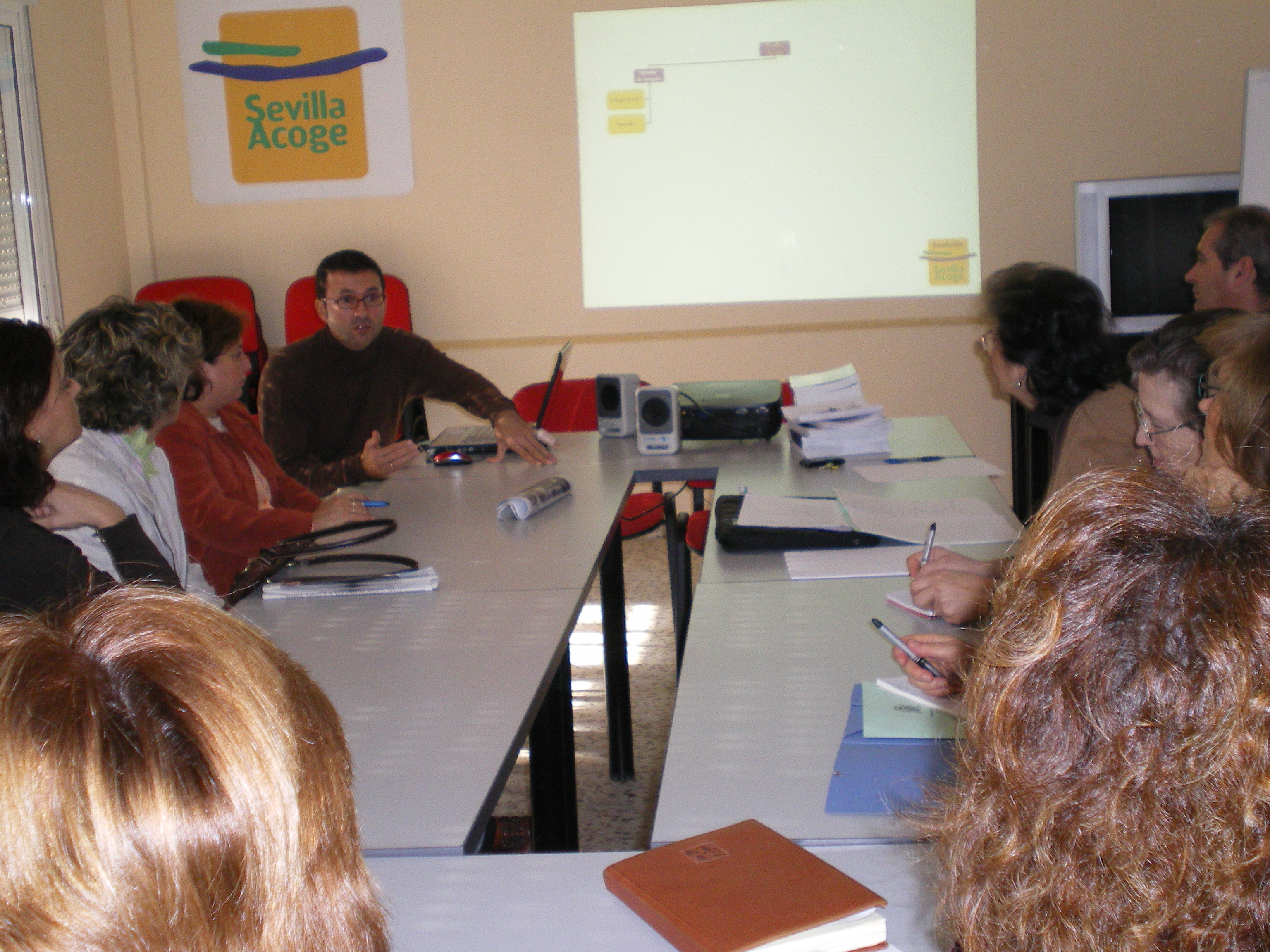 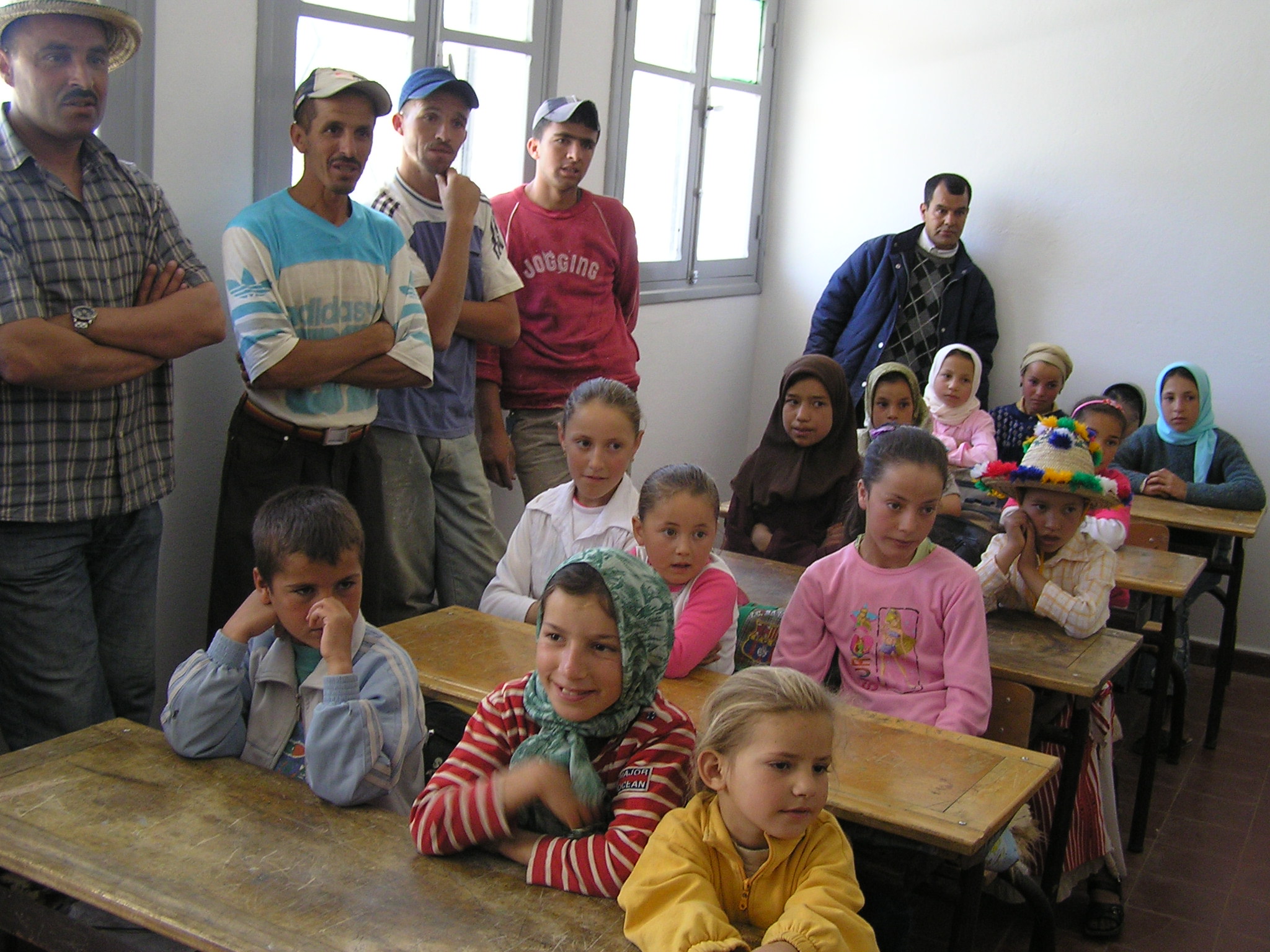 Servicio de codesarrollo
Proyectos de 
Colaboración 
al Desarrollo
Proyectos de 
Educación para 
el Desarrollo
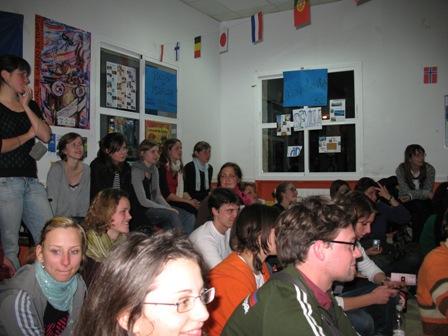 COMUNICACIÓN Y SENSIBILIZACIÓN
Servicio de comunicación interna y externa
Acciones de sensibilización social y denuncia
DEPARTAMENTO DE ADMINISTRACIÓN
Su labor principal es que la gestión administrativa,
 económica  y financiera sea 
   accesible, 
   certera y 
   confiable.
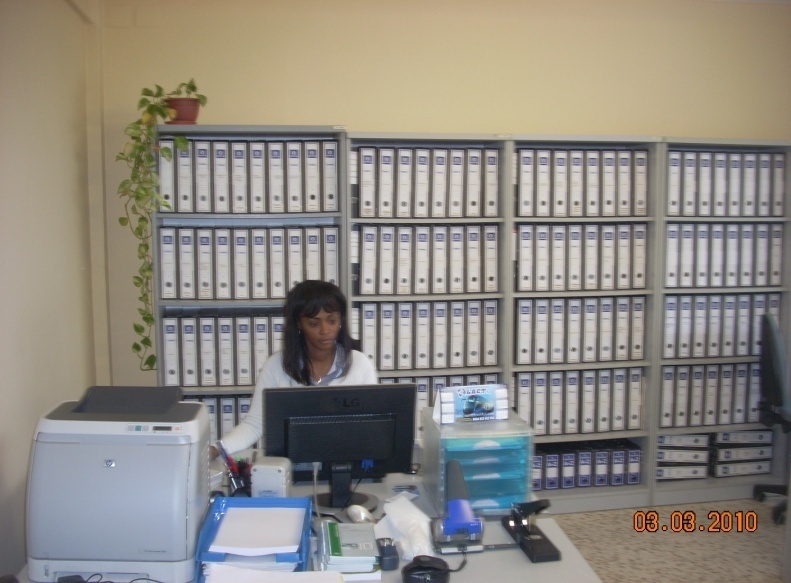 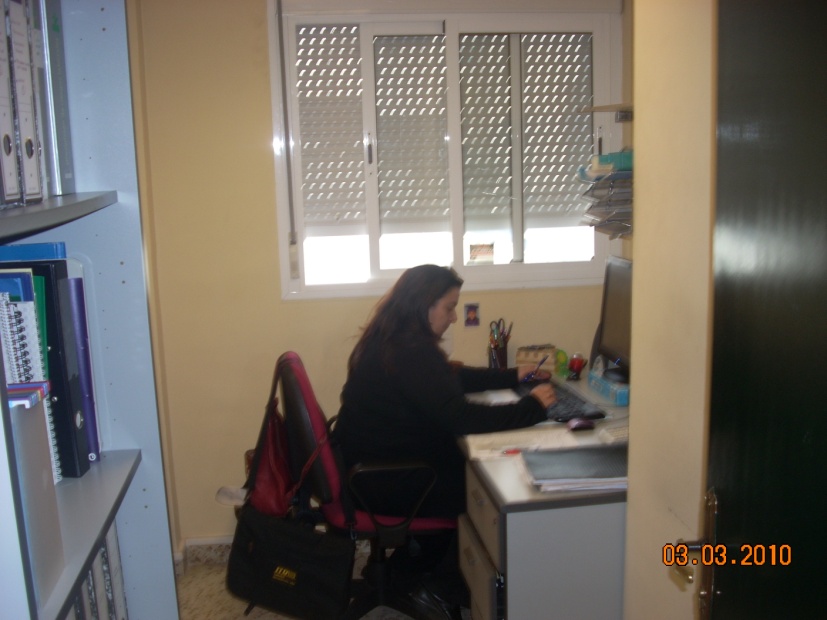 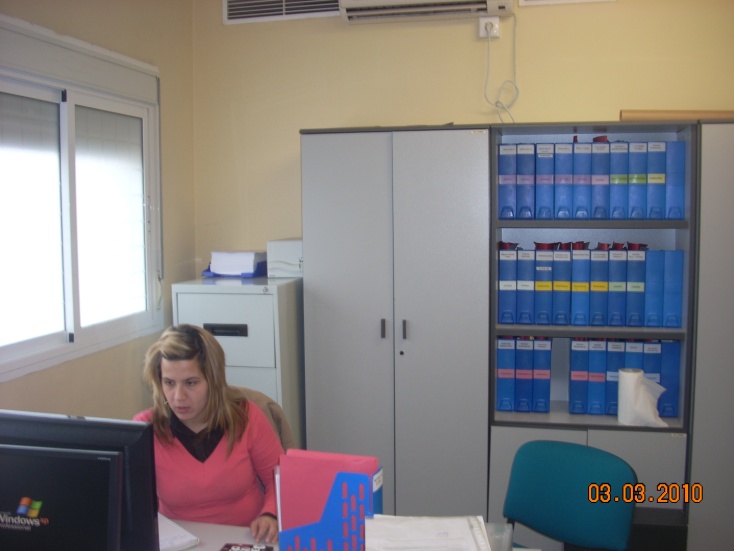 La transparencia en la gestión es un criterio fundamental 
que rige todas las acciones de la Entidad
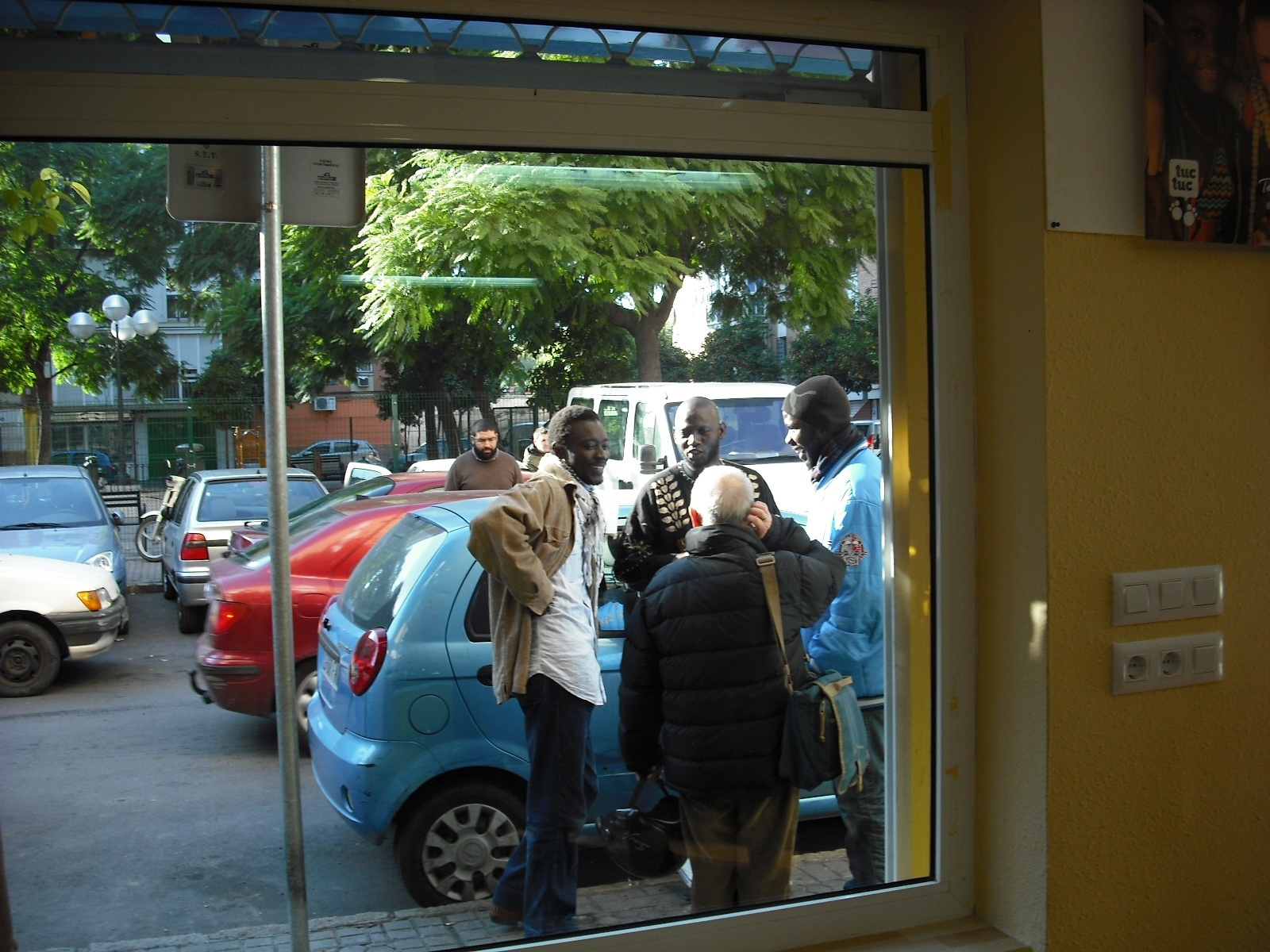 CENTRO DE ACCIÓN COMUNITARIA
                 Barriada “El Cerezo”
Mediación comunitaria y vecinal
 Talleres de Tiempo Libre para Jóvenes
 Promoción de la participación ciudadana
 Trabajo en red
VOLUNTARIADO
Acogida 
Formación
Seguimiento
   del voluntariado que colabora en los distintos programas
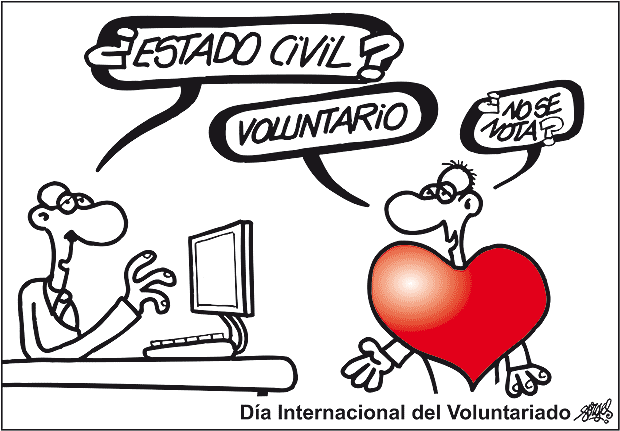 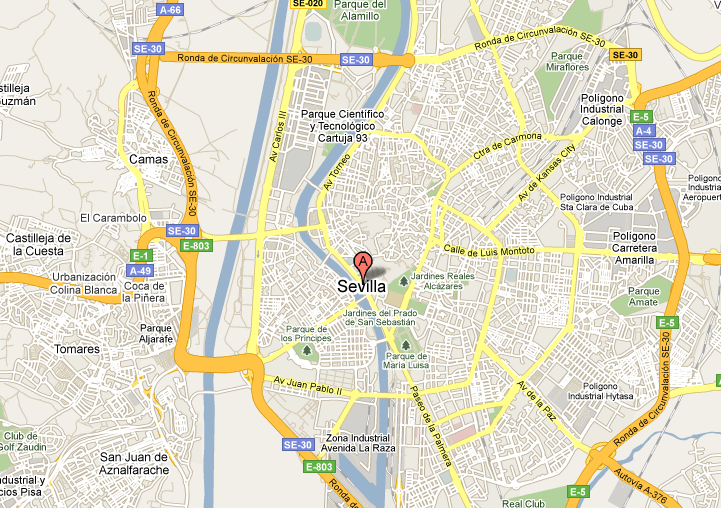 Centro de 
Preautonomía
para Jóvenes
Centro de 
Acogida de
Emergencia
Centro  de 
Acción 
Comunitaria
¿¿Dónde estamos??
Centro de
Acogida Humanitaria
Sede Central
Centro de
Acogida de
Menores
Centro de
Formación
Centro de 
Acogida de 
Emergencia
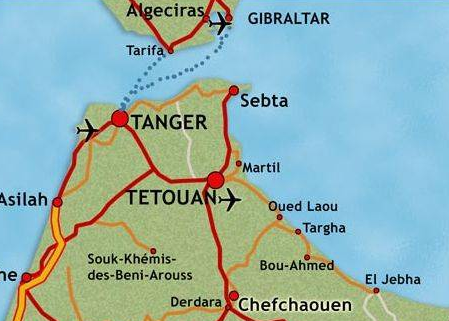 Hmamiouich
Proyecto de Codesarrollo
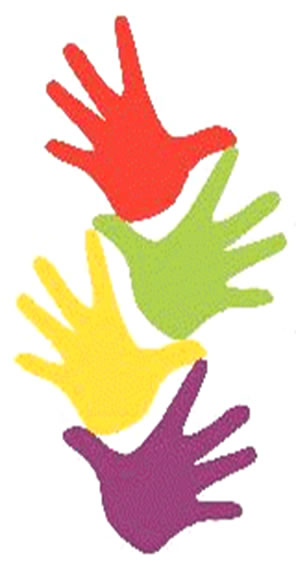 ¿Cómo colaborar?
UNA FORMA
APOYO ECONÓMICO
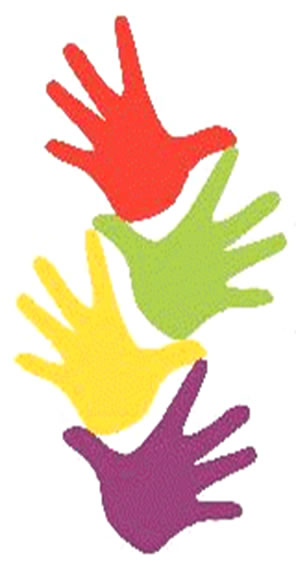 Haciéndose “miembro colaborador”
Ayuda de entidades privadas
Donativos particulares
Subvenciones oficiales
Donativos de empresas
VOLUNTARIADO
OTRA FORMA
COLABORANDO
 en alguno de los programas
 en servicios de apoyo al funcionamiento de la Fundación
En unas de sus últimas reuniones de trabajo Reyes nos dejó este recuerdo
Tenemos que cultivar estos VALORES:
 
•        ACOGIDA: No sólo de las personas inmigrantes, sino también entre quienes están en la Fundación.
•        MEDIACIÓN-DIÁLOGO: No sólo con las personas de fuera, sino también en los equipos de trabajo de Sevilla Acoge.
•        COHERENCIA: Yo hago primero lo que luego pido a los demás.
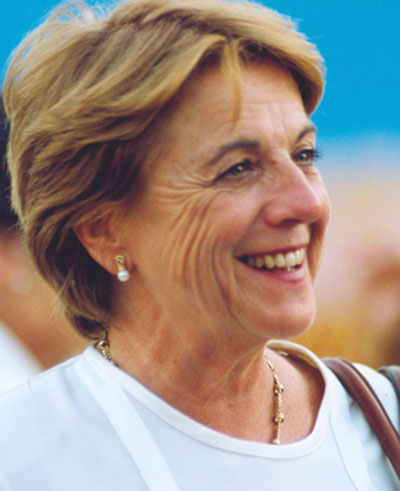 PARA CONTACTAR
WEB  http://www.sevillaacoge.org
EMAIL   contacto@sevillaacoge.org
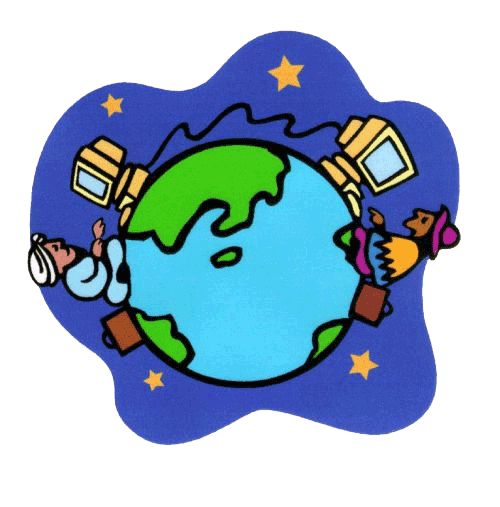 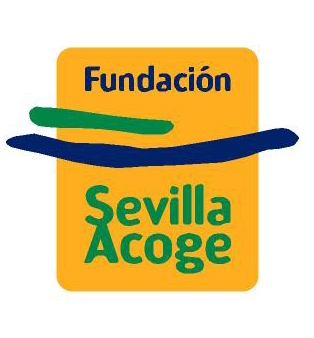 Centro “Las dos orillas” 
C /Aragón – 5 
 (Cerro del Águila)  41006 SEVILLA  
Tel. 954 908 138
Sede central “Sevilla Acoge”  Avda. Cristo de la Expiración, s/n (Bajos del Puente del Cachorro) 41001 SEVILLA  
Tel. 954 902 960
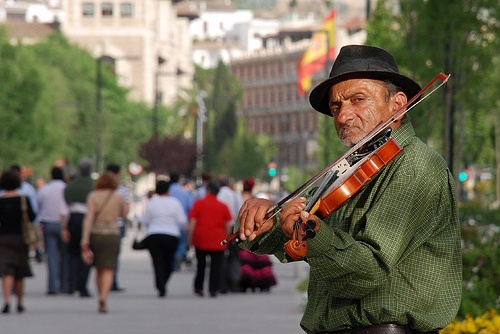 Cuéntame el cuento del árbol dátil de los desiertos, de las mezquitas, de tus abuelos. Dame los ritmos de las darbukas  y los secretos que hay en los libros que yo no leo. 

Contamíname, pero no con el humo que asfixia el aire. 
Ven, pero sí con tus ojos y con tus bailes. Ven, pero no con la rabia y los malos sueños. Ven, pero sí con los labios que anuncian besos.
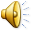 Contamíname, mézclate conmigo que bajo mi rama tendrás abrigo.
Cuéntame el cuento de las cadenas que te trajeron, en los tratados y los viajeros. 
Dame los ritmos de los tambores y los voceros del barrio antiguo y del barrio nuevo.
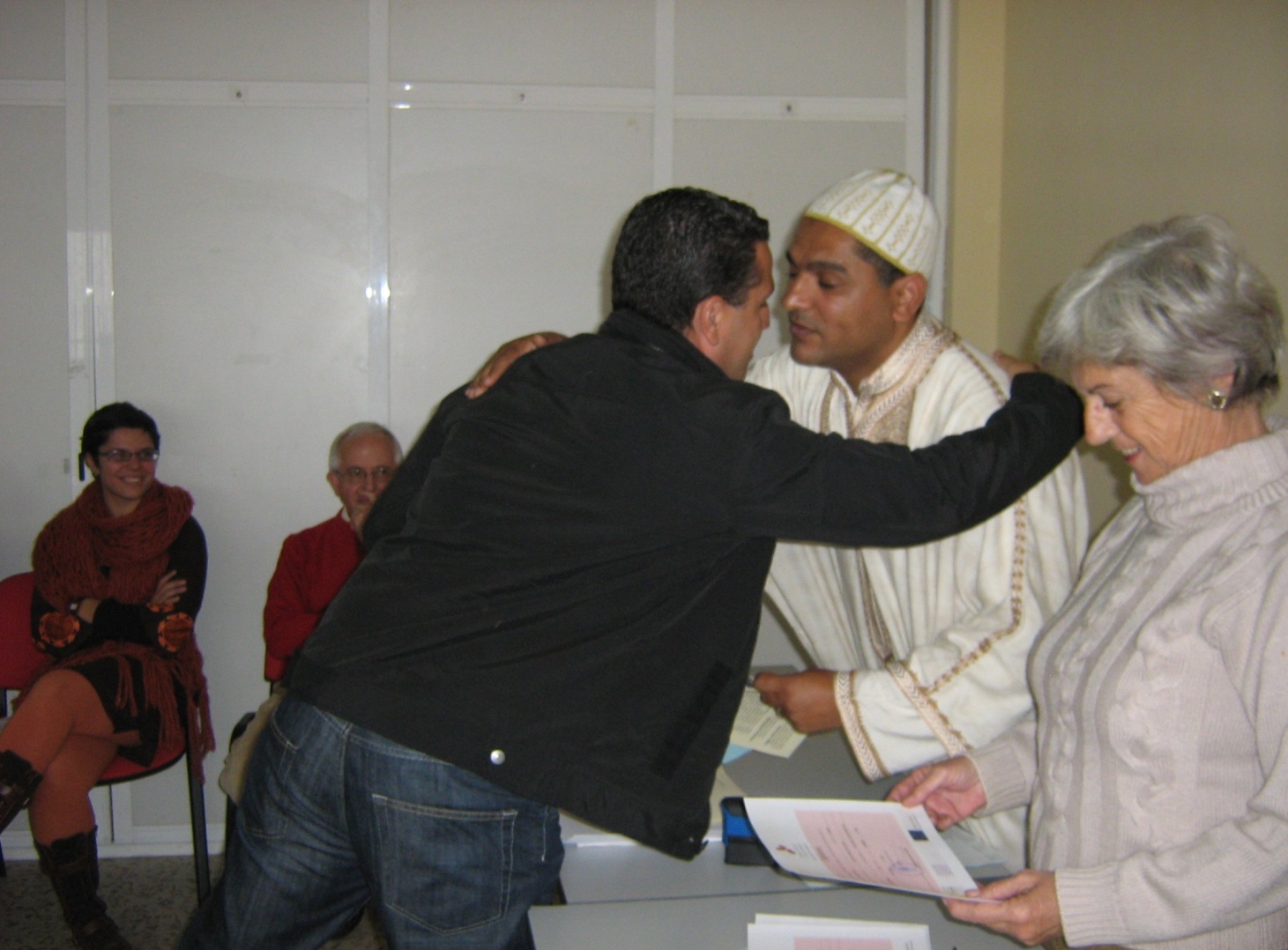 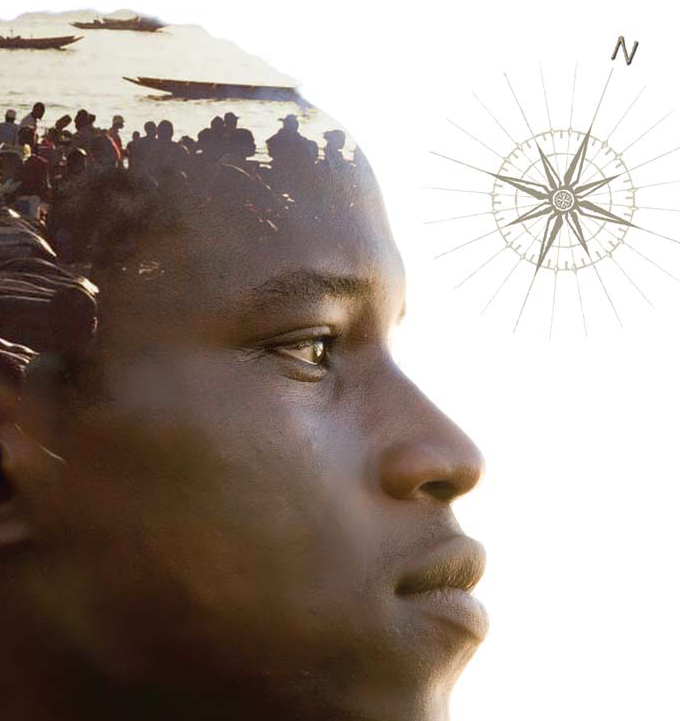 Contamíname, pero no con el humo que asfixia el aire. 
Ven,  pero sí con tus ojos  y con tus bailes.
 Ven, pero no con la rabia y los malos sueños. 
Ven, pero sí con los labios  que anuncian besos.
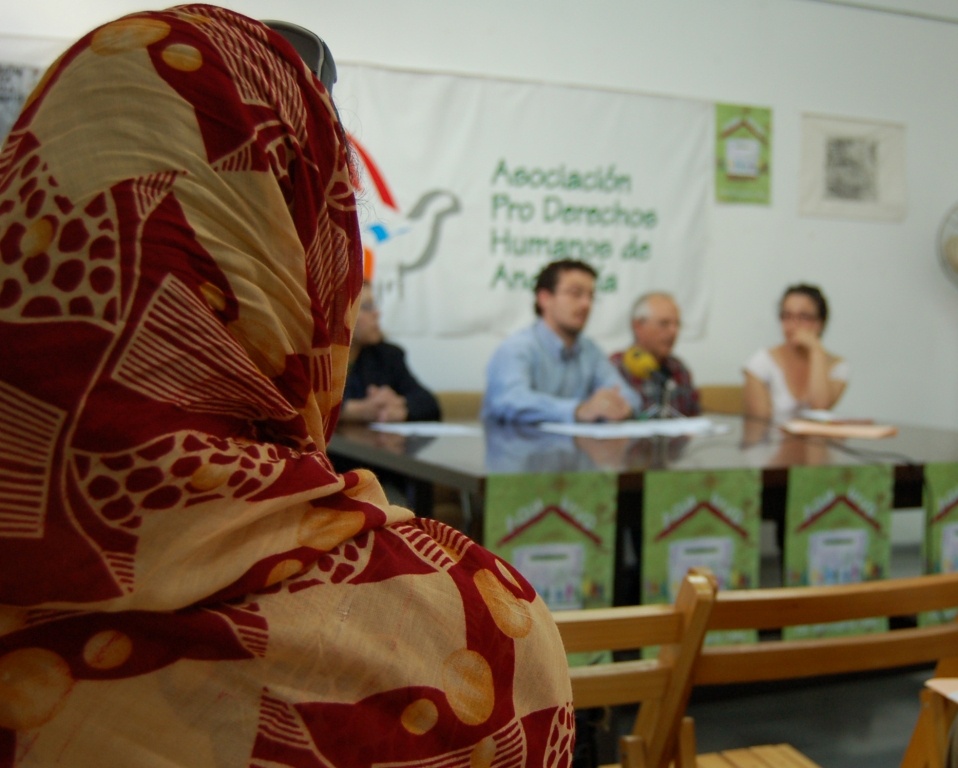 Contamíname, mézclate conmigo, que bajo mi rama tendrás abrigo. ... Cuéntame el cuento  de los que nunca se descubrieron, del río verde y de los boleros. Dame los ritmos de los busuquis, los ojos negros, la danza inquieta del hechicero.
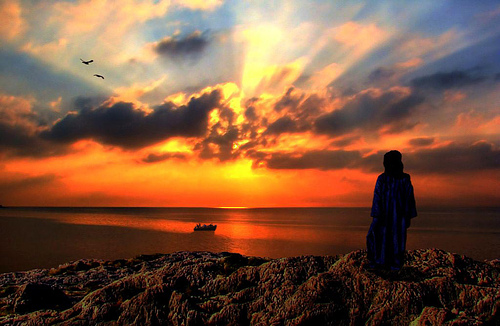 Contamíname pero no con el humo que asfixia el aire. Ven, pero sí con tus ojos y con tus bailes. Ven, pero no con la rabia y los malos sueños. Ven pero sí con los labios que anuncian besos. 
Contamíname, mézclate conmigo que bajo mi rama tendrás abrigo.